Daily Math Review
8th Grade
Benchmark 4
Week 1
Week 1, Day 1
Would a scatter plot from the table below be a positive or negative correlation?
Does this scatter plot display a positive or negative association?

What kind of correlation does this scatter plot have?
Based on the number of hours a week spent watching TV, is there a correlation to the test score at the end of the week?
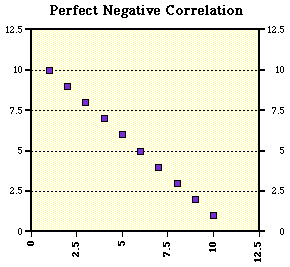 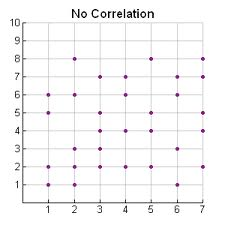 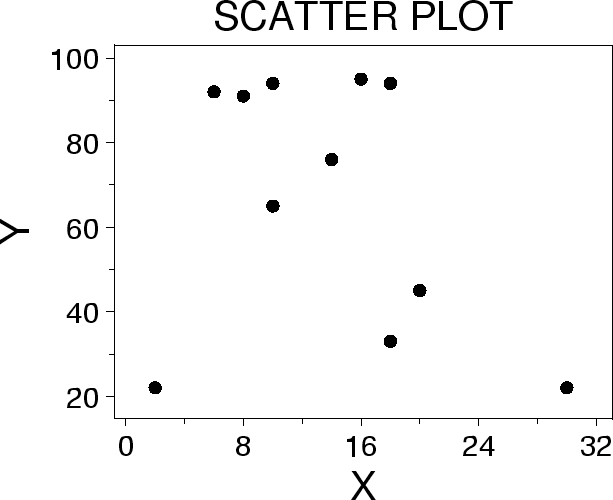 Week 1, Day 2
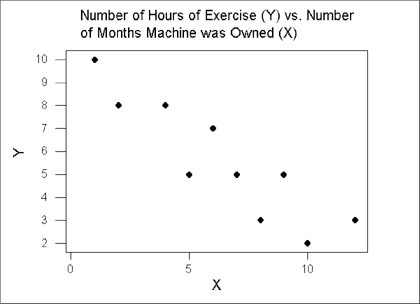 Based on the scatter plot, what type of correlation can be drawn?
Does the scatter plot have apositive or negative correction?
What does “no correlation” mean?
Does this graph show a positive correlation?
Based on the scatter plot, is there a                                              positive or negative correlation?
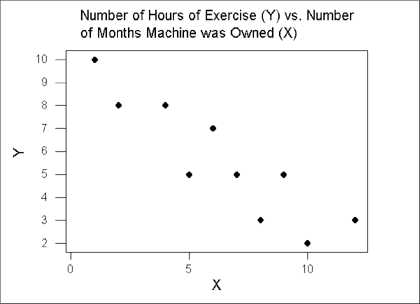 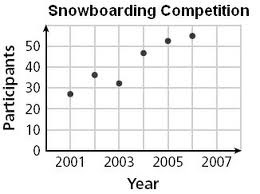 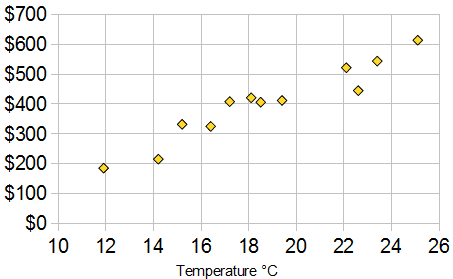 Week 1, Day 3
Graph A
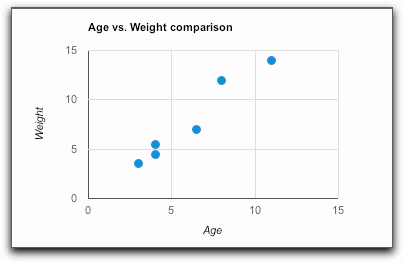 How is the data in the two scatter plots (A & B) different?
Using the “Attendance” graph below, describe the correlation.
Then using the same graph, describe the situationin words.
What type of correlations are these?
As the number of students increases, so does the class size.
As the number of absences decreases, the pass rate increases.
Graph B
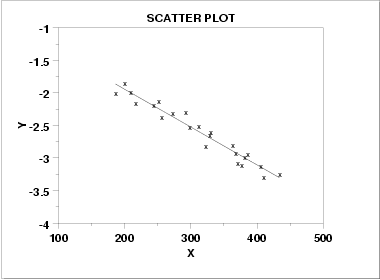 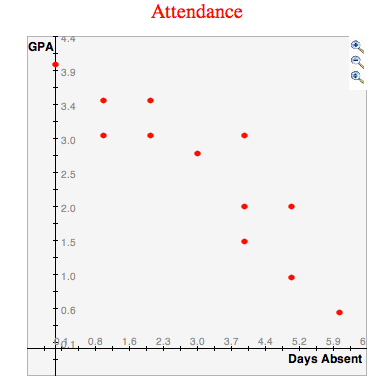 Week 1, Day 4
What type of correlation do the following scenarios have?
The number of hours a car is on the road and the number of miles traveled.
The number of miles a car travels and the amount of gas in the tank.
The speed of a car and the color of the car.
Use the graph at the right to describe the correlation
Then using the graph, describe the situation in                     words.
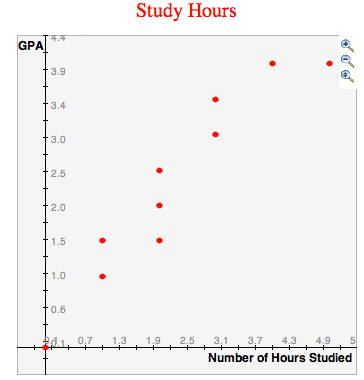 Friday Five
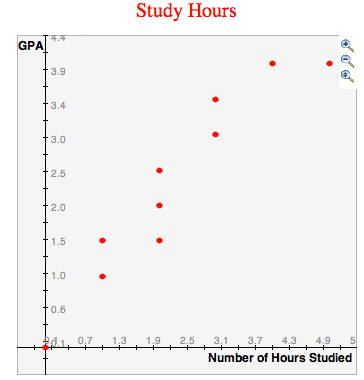 What type of correlation does this graph have?
What type of correlation is this? 
“As the number of absences decreases, the pass rate increases.”
Based on the scatter plot, is there a positive or negative correlation?
What does “no correlation” mean?
Would a scatter plot from this table have a positive or negative correlation?
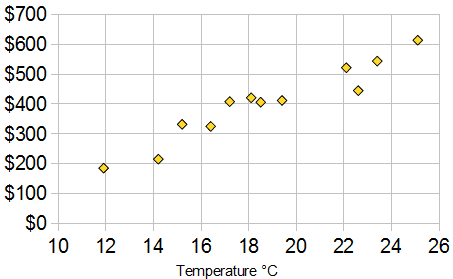 Daily Math Review
8th Grade
Benchmark 4
Week 2
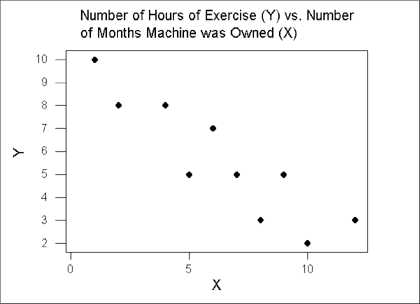 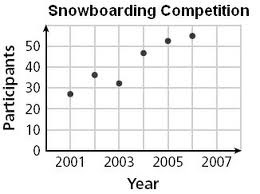 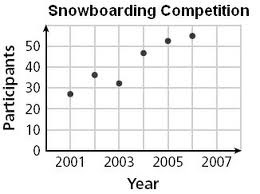 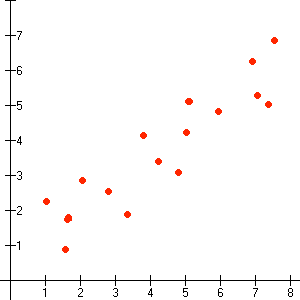 Week 2, Day 1
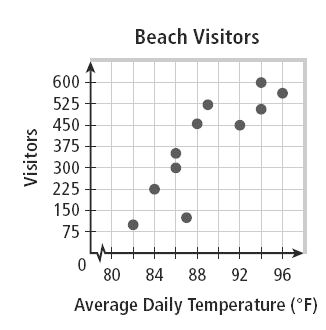 A
B
Draw line of best fit on the Beach Visitors scatterplot.
Which linear equation represents                                                     the line of best fit: y=x+0.25 or y=3x+1
Is line A or line B the line of best fit?



Which graph shows the line of best fit?
Graph A
Graph B
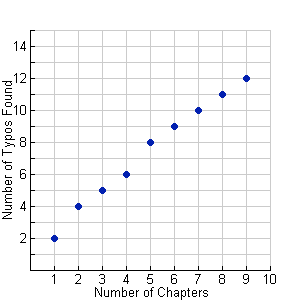 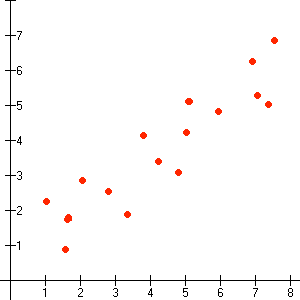 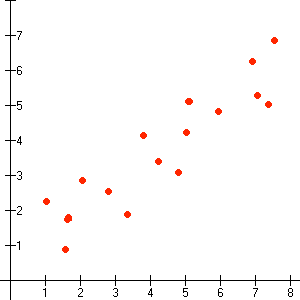 Week 2, Day 2
Graph A
Graph B
Which graph shows the best line of fit? 
According to the best line of fit, which linear 
equation represents the line? y=1.5x+0.75 or y=x+4
List two observations about the scatter plot below.
What does “positive correlation” mean?
What does “negative correlation” mean?
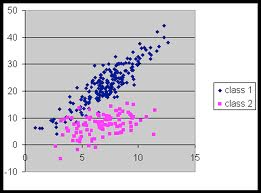 Week 2, Day 3
Given the data in the table at the right, graph the scatter plot.
Draw the line of best fit on the graph.
Write the equation of the line you drew.
State the type of correlation.
Are there any outliers?
Week 2, Day 4
Given the data in the table at the right, graph the scatter plot.
Draw the line of best fit on the graph.
Write the equation of the line you drew.
State the type of correlation.
Are there any outliers?
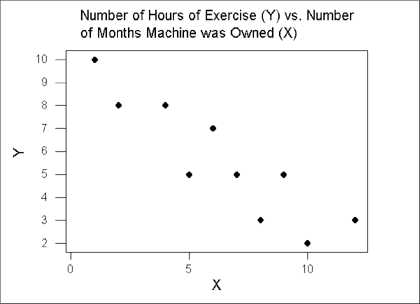 Friday Five
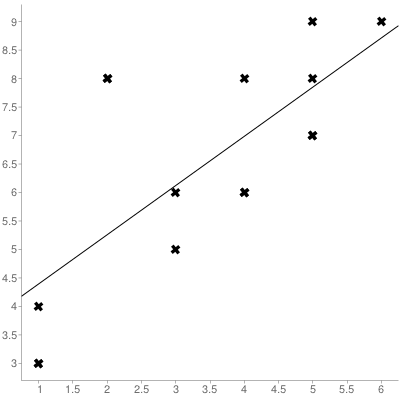 A
B
Write the equation of the line of this graph:
Are there any outliers?
What does “negative correlation” mean? 
Is line A or line B the line of best fit?
Draw line of best fit on the Beach Visitors scatterplot.
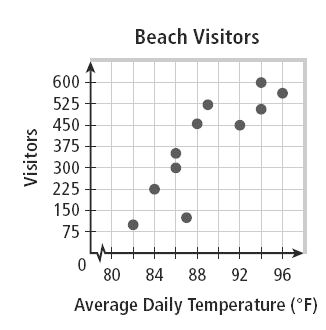 Daily Math Review
8th Grade
Benchmark 4
Week 3
Week 3, Day 1
If the slope of the line is 4 and the x-intercept is (6,0), what is the equation of the line? 
A) y = 4x + 24         B) y = 4x - 24 
Solve the following inequality and graph its solution.
If the slope of a line is 5 and the x-intercept is (2,0), what is the equation of the line?  
A) y = 5x + 2        B) y = 5x - 10 
A gym class charges $25/month, plus a one-time membership fee of $50. Write an equation for the costin dollars as c and number of months, m.
Which numbers are missing from the function table?
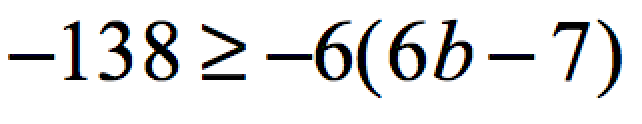 Week 3, Day 2
Each visit to the amusement park is at a reduced rate of $25/visit, with a yearly membership fee of $100. Write an equation for the rate.
An apartment charges $400/month, plus a one-time deposit fee of $150. Write an equation for the cost in dollars, c and the number of months paid, m.
Graph the function y = 2x.
Write an equation for go-kart rentals in the format: 
c(cost) = ____h + ____
A jet rental company charges $1,200 a day, plus a deposit fee of $2,500. Write an equation for the cost in dollars, c and number of days paid, d.
Halloween Costumes
Week 3, Day 3
A bowling alley charges $7 for each game, plus a one-time shoe rental charge of $9. Write an equation for the cost in dollars, c and number of games played, in g.
A dog boarder charges $22/day, plus a first-timer fee of $50. Write an equation for the cost in dollars, c and number of days paid, d.
Write an equation for costume rentals in the form 
       c(cost) =___ d +___
Each seat at each basketball game is $15/game, with a yearly membership fee of $100. Write an equation for the rate.
Solve the following inequality and graph its solution.
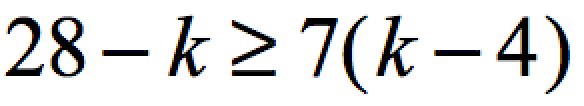 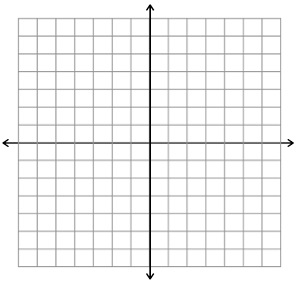 Ex. 1
Ex. 2
Ex. 1
Ski Fees
Ex. 2
Week 3, Day 4
y = 15x
y = 7x
If a rate of $15/hour were being considered for a job, which example, 
1 or 2, would be correct?
A restaurant charges $27 for each dinner, plus a patio table charge of $10. Write an equation for the cost in dollars, c and number of dinners paid, d. 
Write an equation for ski rentals.                                                              
c(cost) = ____ d +_____
If a rate of 7 miles/hour was an average for biking, which          
example would represent the rate if x is the number of hours 
biked?
Each rental RV costs $150/day, with a non-refundable deposit for the rental of $300. Write an equation for the rate.
Ski Fees
Friday Five
Write an equation for ski rentals. c(cost) =____d +____
Each seat at each basketball game is $15/game, with a yearly membership fee of $100. Write an equation for the rate.
If the slope of a line is 5 and the x-intercept is (2,0) what is the equation of the line?  A) y = 5x + 2     B) y = 5x - 10
Solve the following inequality and graph its solution.
Which numbers are missing from the function table?
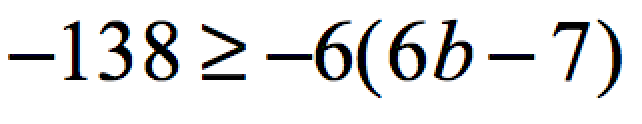 Daily Math Review
8th Grade
Benchmark 4
Week 4
Week 4, Day 1
Use the graph given to answer the following  questions:
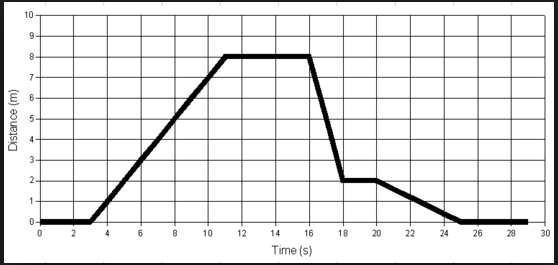 Name a scenario that could be represented by the graph.
Between which values is the slope increasing?
Between which values is the slope decreasing?
Between which values is the slope zero?
Using your scenario and the breakdown of slopes describe what could be happening at each part of the graph.
Week 4, Day 2
Use the graph given to answer the following  questions:
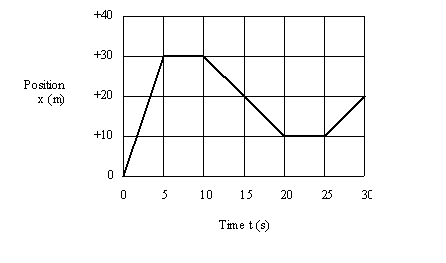 Name a scenario that could be represented by the graph.
Between which values is the slope increasing?
Between which values is the slope decreasing?
Between which values is the slope undefined?
Using your scenario and the breakdown of slopes describe what could be happening at each part of the graph.
Week 4, Day 3
Use the table given to answer the following  questions:
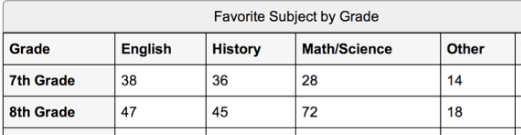 What does the number 14 represent in the graph?
Which subject is most popular among 7th and 8th graders?
How many students like math and science best?
How many students (total) participated in the survey?
What does the number 45 represent in the graph?
Week 4, Day 4
Use the table given to answer the following  questions:
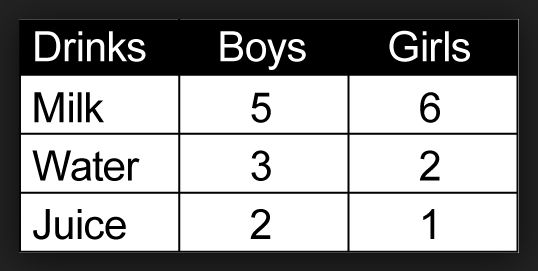 Is there an association between gender and preferred drink? 
Which drink is most popular among boys and girls?
How many children like juice best? 
How many children (total) participated in the survey?
What does the number 3 represent in the graph?
Friday Five
Use the table & graph given to answer the following  questions:
For Questions 1 - 3
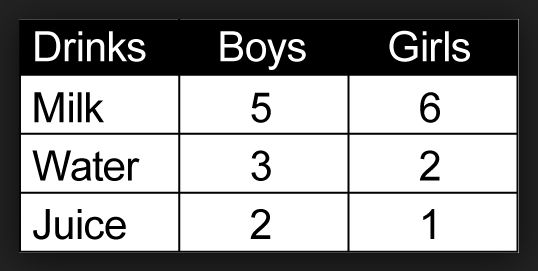 How many children like juice best?
How many children (total) participated in the survey?
What does the number 3 represent in the table?
Between which values is the slope                                           increasing?
Between which values is the slope                                          decreasing?
For Questions 4 & 5
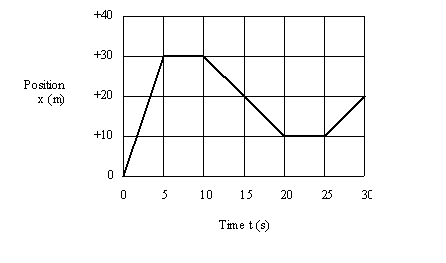 Daily Math Review
8th Grade
Benchmark 4
Week 5
___
Function 2
Function 1
3) Compare the 2 linear functions and choose which has the greater y intercept.
    a) Function 1     b) Function 2
Week 5, Day 1
3  1
  64
√
y = 2x + 4
4) Solve:
=
1) Solve for b: 9b + 4(b + 1) < 17
2) Solve for x: 2(x - 4) = 6
5) Determine whether the function is linear or nonlinear and explain why.        y = -3x2 - 7
2) Compare the 2 linear functions and choose which has negative slope.
    a) Function 1     b) Function 2
1
  16
√
3) Solve:
Function 1
Function 2
=
Week 5, Day 2
y = 3x + 4
1) √15 is between the whole numbers __ and __.
4) Determine whether the function is linear or nonlinear and explain why.        y = 0.26 + 0.5(x + 4)
5)  Solve for n: 3n - 4 = 4n - 6
1) Solve the inequality and graph on a number line.
Function 2
Function 1
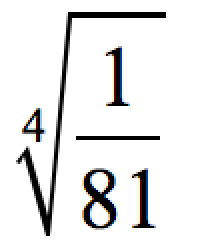 2) Solve:
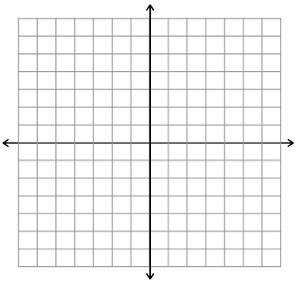 Week 5, Day 3
5) Compare the 2 linear functions and choose which has the greater slope.
    a) Function 1     b) Function 2
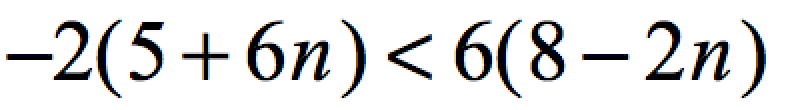 3)  Solve for x:  9x - 7 = 6x - 1
4) Determine whether the function is linear or nonlinear and explain why.        y = -5x2 - 7
Week 5, Day 4
1) Determine whether the function is linear or nonlinear and explain why.        y = 3x + 7
2)  Solve for x: 4(x + 3) = 6x + 6
3) √87 is between the whole numbers __ and __.
4) Solve: x2 = 9
Function 2
Function 1
y + 6x = 3
5) Compare the 2 linear functions and choose which has negative slope.
    a) Function 1     b) Function 2
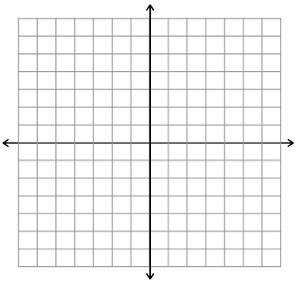 3  1
   64
4) Solve the inequality and graph on a number line.
√
Function 2
Function 1
3) Compare the 2 linear functions and choose which has the greater y intercept.
    a) Function 1     b) Function 2
Friday Five
y = 2x + 4
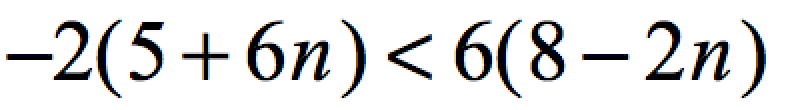 1) Solve for x: 
    x3 =  64
2) Solve:
5)  Solve for x: 4(x + 3) = 6x + 6
Daily Math Review
8th Grade
Benchmark 4
Week 6
Week 6, Day 1
Between which two points is the slope the greatest?
Between which two points is the slope the least?                                                                 
Between which two points                                                                             points is the slope negative?  
Are the first 3 points collinear?
Are the 2nd, 3rd, and 4th points collinear?
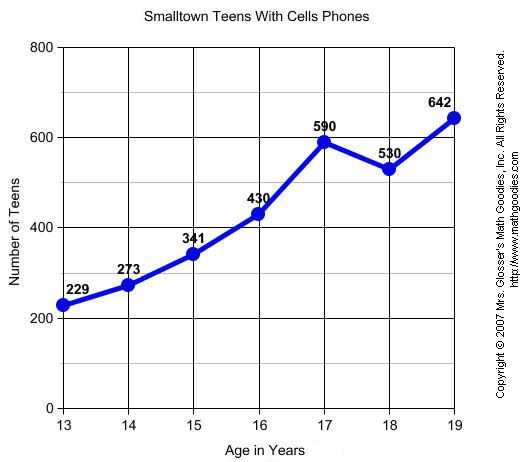 Week 6, Day 2
Solve the system by graphing:       y = 2x - 3        y = 4x + l
Solve the following by combination OR elimination:          
2.     2x - y = 5              x - 3y = 0
3.     5x - y = -5             x - y = 3
4.     2x + y = -ll            x + 2y = -l
5.     x + 3y = 7            3x + 9y = 2l
Week 6, Day 3
Question 1
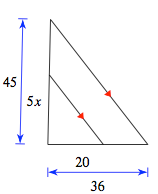 Solve for x in the triangle to the right.
Find the value of the question mark in the triangle to the lower right.
If a dice is rolled and a coin is tossed thenwhat is the probability of getting a heads and a 6?                                                                                                                                                                                                                                                                                                                                                                                                                                                                                                                                                                                                                                                                                                                                                                                                                                                                       
8x + 5y = 7                           5. -5x + 2y = 22                             -x  -    y = l                                -3x + 2y = 6
Question 2
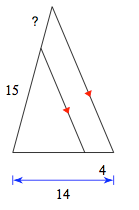 Solve:
Week 6, Day 4
The numbers 4 through 14 are placed in a bowel and drawn at random then replaced after being drawn. What is the probability of drawing the number 14 and then a number less than 12? 

x + y = 3                                               3. x + y = 0
 2x + 2y = 6                                               2x - 11y = 39
Are the following sets of points collinear?                    

4. (4,5) (6,7) (8,9)
5. (-2,4) (-2,9) (-2,l00)
Friday Five
Solve the following by combination/elimination:           
2x - y = 5          x - 3y = 0
If a dice is rolled and a coin is tossed then what is the probability of getting a head and a 6?
Solve for x in the triangle to the right.
Are the following sets of points collinear?                    
(4,5) (6,7) (8,9)
Solve the following system of equations:
x - y = 3          x - y = 2
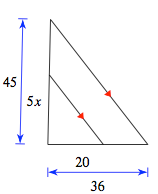 Daily Math Review
8th Grade
Benchmark 4
Week 7
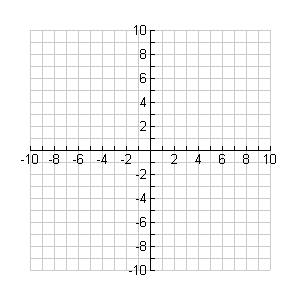 Week 7, Day 1
Determine the length of a diagonal of a rectangle that is 5 inches by 7 inches.
Is a triangle with sides lengths 2 cm, 4 cm, and 5 cm a right triangle? Why or why not? 
Given points at (0,0) and (6,8) find the distance of the diagonal. 
Given the points (-9,2) and (-3,10) find the length of the line that connects them. 
Solve for a: a2 + 42 = 25
Week 7, Day 2
Question 1
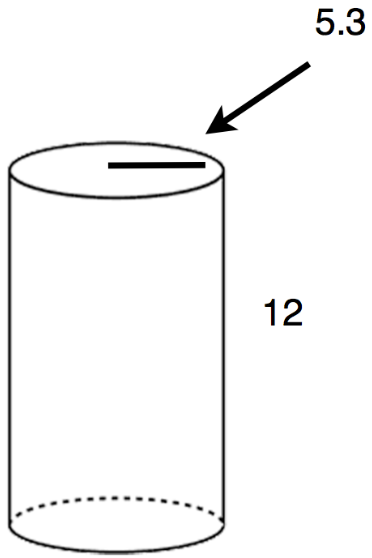 Find the volume of the cylinder (use 3.14 for pi).
Find the volume of the sphere (use 3.14 for pi).                                                                           
Is the triangle with side lengths                                                           4 cm, 5 cm, and 7 cm a right                                                         triangle? Why or why not?
If line DF is 5 units long and line EF is 13 units long, how long is line DE if <DFE is 90 degrees?
What is the Pythagorean Theorem?
Question 2
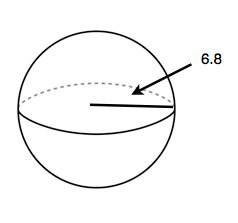 Week 7, Day 3
Simplify                             
Simplify (3x-2)2                                            
Write in standard notation: 4.0 x 10-4
The distance between Earth and the moon is approximately 384, 000 km. Write this in scientific notation.
Simplify: (3 x 105) x (1.5 x 10-5)
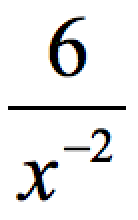 Week 7, Day 4
Simplify: (2.3 x 103) x (4 x 10-2)
Simplify: 1.67 x 105
6x2y4                                4. 7x2y-4                                                        3y2                                          x4
5.  73(7-3)
Friday Five
Is the triangle with side lengths 4 cm, 5 cm, and 7 cm a right triangle? Why or why not?
Given points at (0,0) and (6,8) find the distance of the diagonal. 
Find the volume for the cylinder.                                                
73(7-3) 
The distance between Earth and the moon is approximately 384,000 km. Write this number in scientific notation.
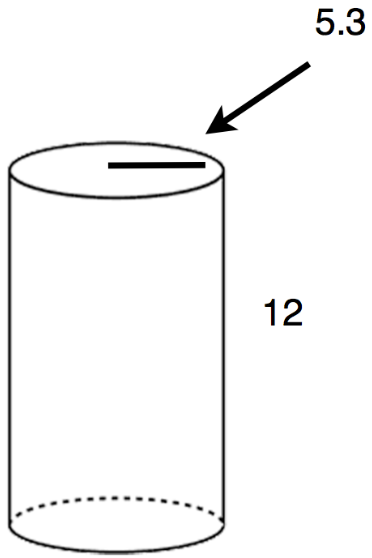